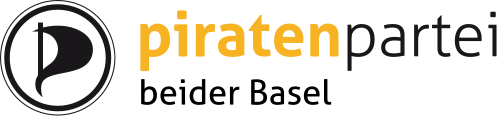 Ordentliche Piratenversammlung
Saal im 1. Stock
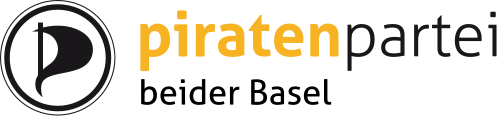